Incumbent Worker Training (IWT)
Michelle Robinson, program manager
Helping you invest in your employees
Training grants for 
qualifying employees:

Up to $2,000 for full time
Up to $1,000 for part time
Purpose and Intent of IWT
The PURPOSE of the IWT program is to meet the training needs of incumbent workers in Montana’s small businesses, and to help local businesses preserve existing jobs for Montana residents. 
The INTENT of the IWT program is to offset a portion of the costs for businesses in their efforts to retain workers, and improve their workers’ skills and wages.
Montana Code Annotated 53-2-1215
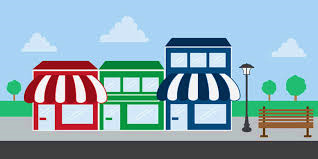 Is my business eligible for IWT funding?
If your business:

 is a for profit or non-profit business operating in Montana a minimum of 1 year.
 has no more than 50 employees statewide
Effective 10/1/2023 all businesses with more than 50 employees may apply
 is registered with the Secretary of State
can meet employer matching funds requirement
Which employees are eligible?
Resides and Works: individual must live and work in the state of Montana
Incumbent: individual must be on the job for 6-months (Date of Hire to start of training proposed)
Predominately year-round: worker is employed an average of 20+hours/week and works a minimum of an 11-month period consecutively.
Which employees are not eligible?
Public entities such as city, county, state and federal government
Tribal governments or tribal enterprise employees
Temporary or seasonal employees
Individuals who work for a Montana company but reside out of state
Consultants/contractors hired by the business (not an employee)
Volunteer workers, board members (any non-paid individual
Employees who work less than 20 hours average/week and are not working 11-month consecutively.
Match Requirement for Training
Training Match
Employer must demonstrate a 20% match for training cost.
Wages for attending training should be applied. If not, cash match must be noted.
Wages versus Cash Match
Wages
Cash
Training = $1,000
Employee wage = $10/hour
Hours in training = 20
$10 x 20 hours = $200
20% match; full award $1,000
Training = $1,000
Employee wage = $0/hour
Hours in training = 20
Employer must note $200 cash match; award reduced to $800
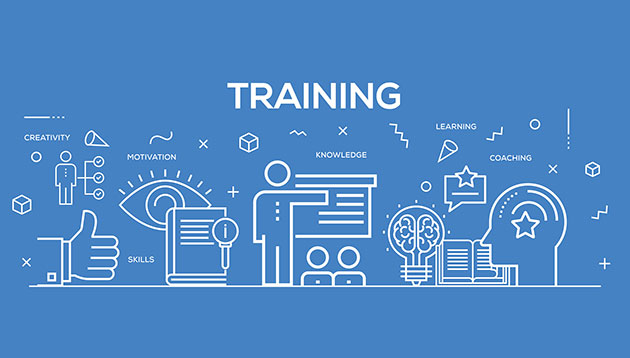 What training is eligible?
Skills Based: training in a new task or new way of performing an old task
Certification: results in an industry recognized credential/licensure not required to maintain professional certification/licensure
What training is not eligible?
All Staff training
Continuing Education required to maintain license/credential (no Continuing Ed credits)
Conferences or Retreats
Subscription/Membership related trainings
Training customarily required by the business or industry
Trainings that exceed a years’ time from start to finish
Training for which the worker was hired to do
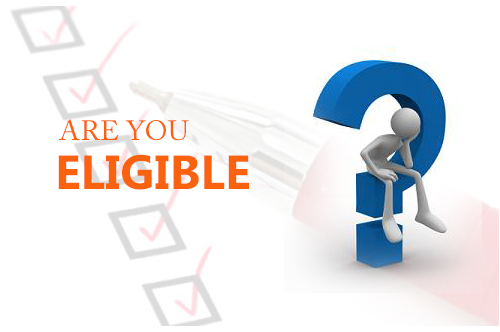 Eligible Training & Travel
Eligible Travel
Eligible Training
Skills based training by a certified trainer.
Needs to demonstrate this will improve the employees productivity and/or wages
Must provide proof of completion
In-state and out-of-state travel:
Lodging (standard rates apply)
Mileage 
Airfare
Shuttle/taxi
Baggage (standard rates apply)
Not Eligible Training & Travel
Not eligible Travel
Not eligible Training
Continuing Education 
Training that is customarily required by employer
Conferences 
Online, self-paced courses
Training that occurs prior to grant request/award.
Per diem/food
Asset purchases
Employee wages
Trainer’s travel expenses to come to site
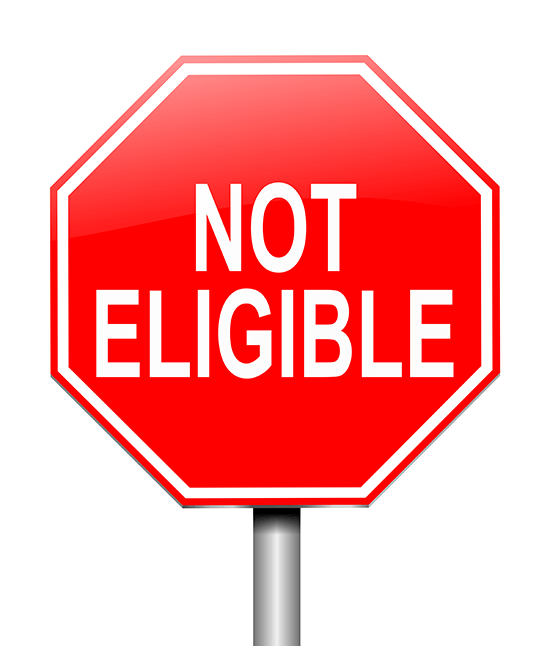 Match Requirement for Travel
Travel Match
Employer must provide a cash match:
20% match for in-state travel 
50% match for out-of-state travel.
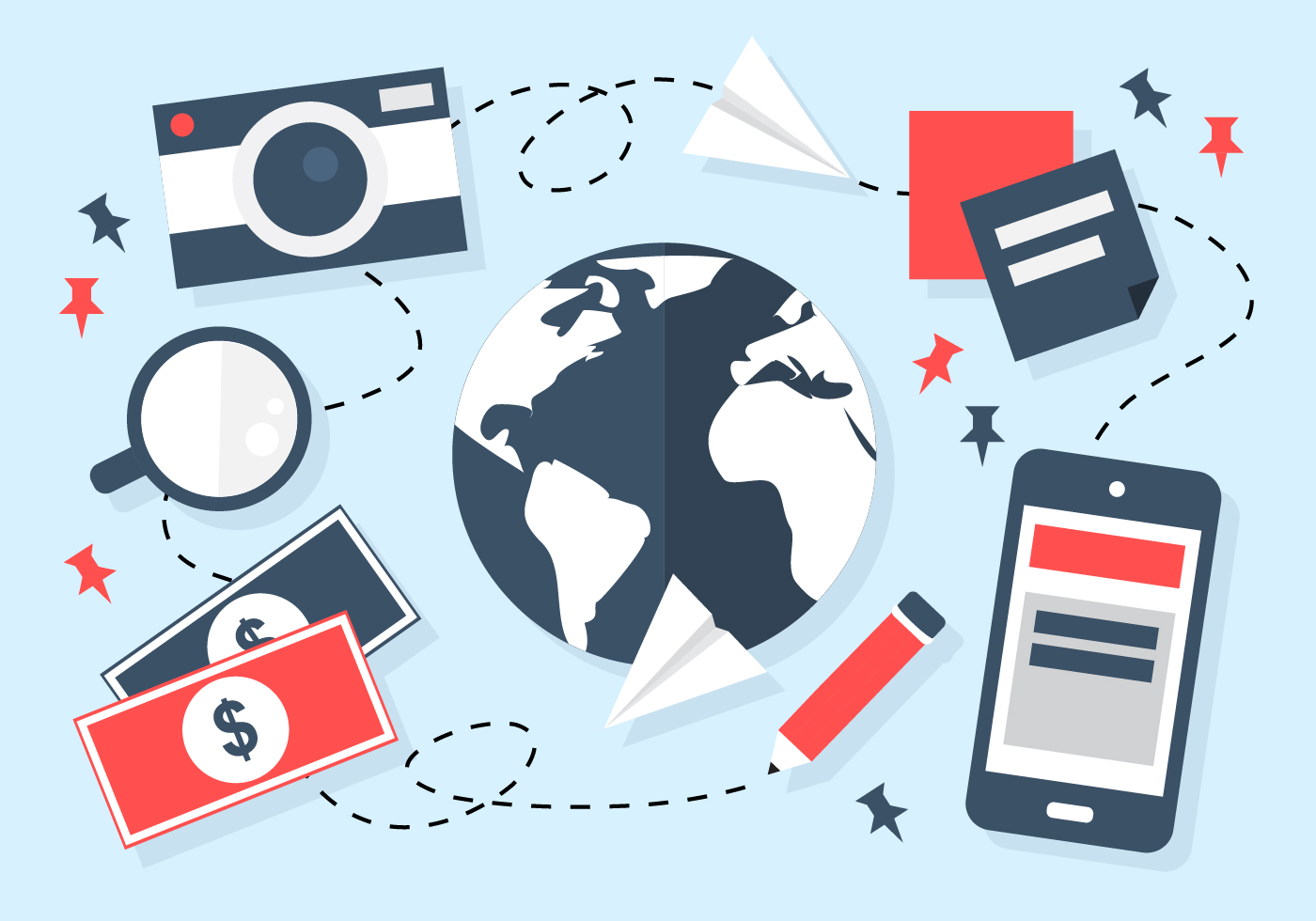 In-State versus Out-of-State Match
In-state
Out-State
Employer provides 20% of cash match for eligible travel related expenses.  
Total for travel = $500
Award = $400
*reimbursement based on actual receipts.
Employer provides 50% of cash match for eligible travel related expenses.
Total for travel = $500
Award = $250
*reimbursement based on actual receipts.
How the Process Works
Checklist – Get Prepared
Incumbent Worker Training (IWT)How Funding Has Been Used Over the Years
How Training has adapted to COVID
COVID 19 Work enviro
Pre-Covid work enviro
Increased online training
Reduced travel expenses
1-2 person requests/apps
Lesser cost/person
Increase in wellness provider apps
More certifications in health and beauty industries
Travel to site for training
Larger travel budget
Small and large group training
Higher cost/person investment
Majority of apps from larger communities and increase in leadership trainings
Visit www.iwt.mt.gov
Know the guidelines before applying
Incumbent Worker Training (IWT)Still have Questions? Reach Out…
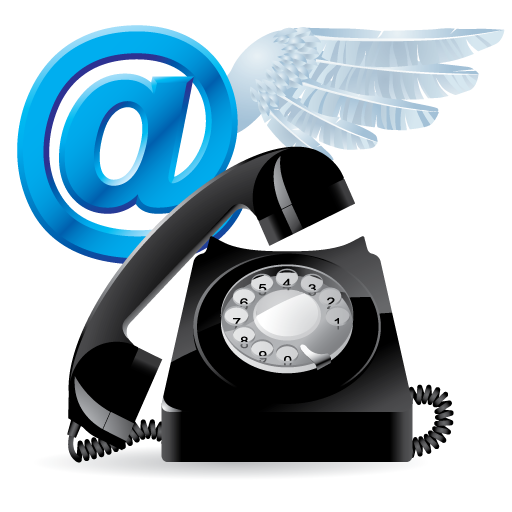 Michelle Robinson
IWT Program Manager
Call: 406-444-3351
Visit: www.iwt.mt.gov
Email: michelle.Robinson@mt.gov